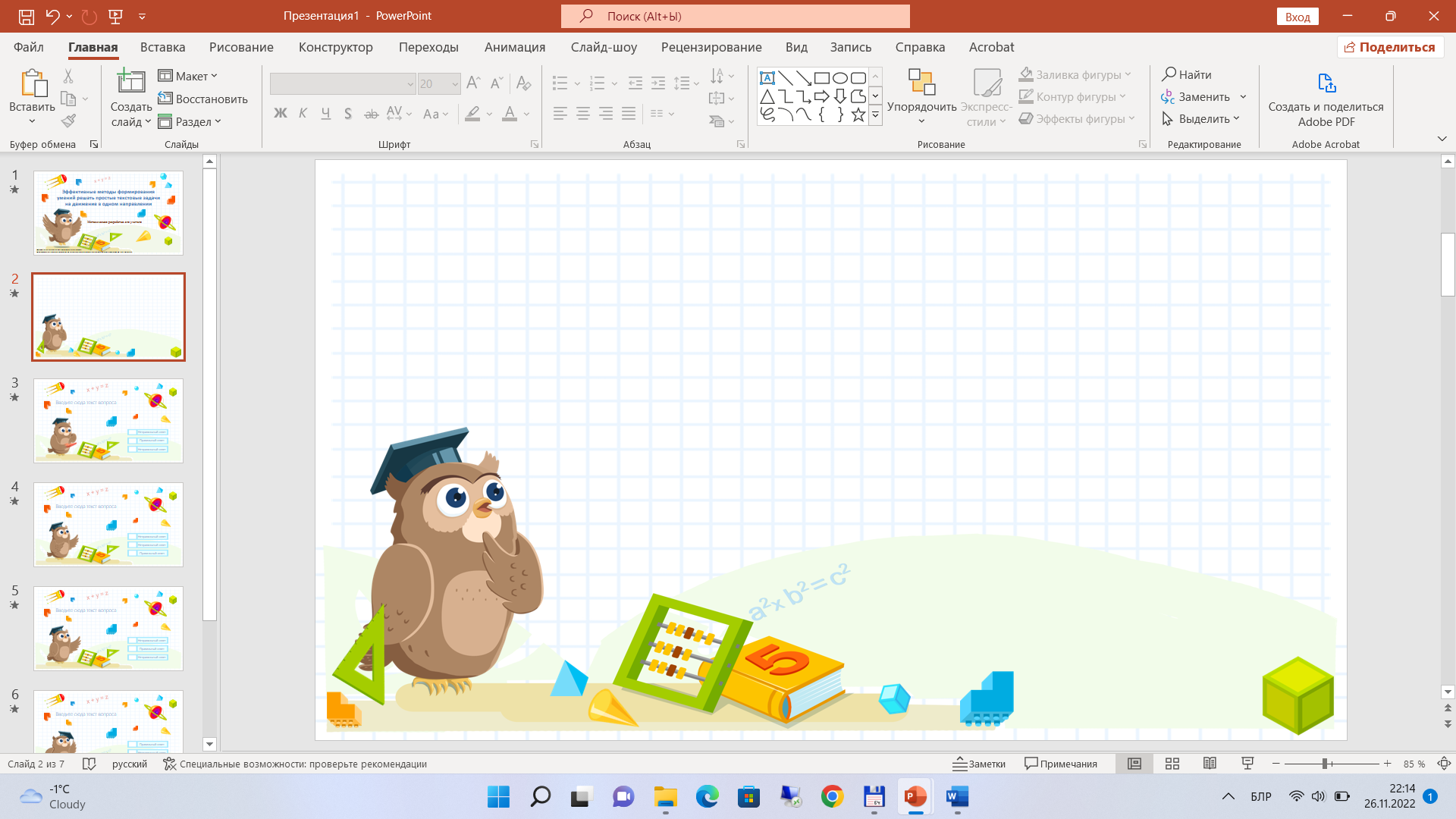 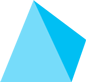 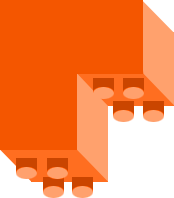 Решение составных задач во II классе
Методическая разработка для учителя
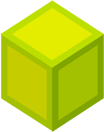 Урок 70 по теме
«Составные задачи»
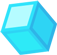 Шилова Е. С., кандидат педагогических наук, доцент
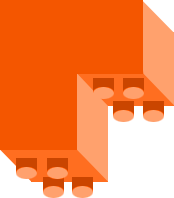 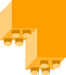 Задача 1
В соревнованиях участвовало 10 девочек, а мальчиков – на 5 больше. Сколько мальчиков участвовало в соревнованиях?
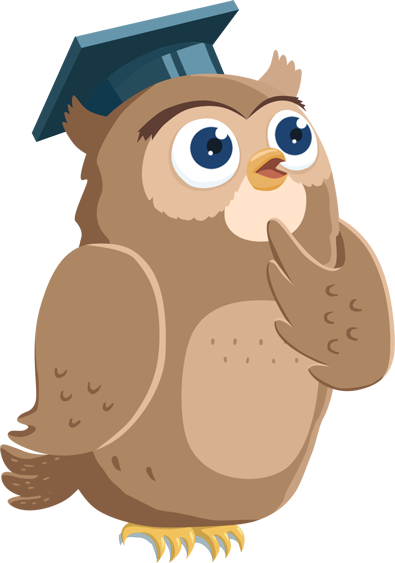 Задания:
 – составь краткую запись задачи 1;
 – реши её.
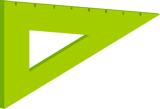 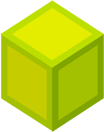 2
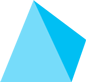 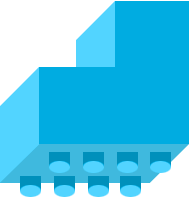 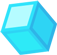 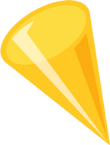 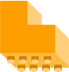 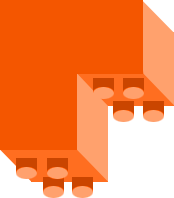 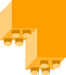 Девочек – 10.                                        
Мальчиков – ?, на 5 больше. 
Задача 1
10 + 5 = 15 (м.)                                            
Ответ: 15 мальчиков.
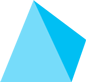 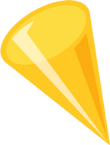 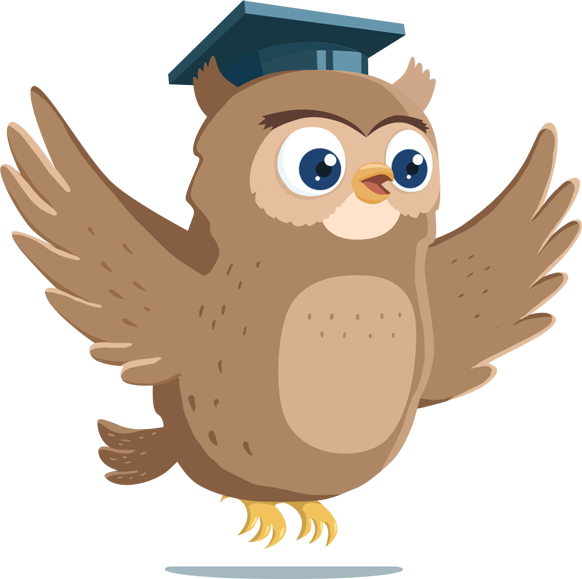 Задания:
– проверь у себя правильность составления краткой записи и решения задачи 1;
– расскажи соседу, как называется эта задача.
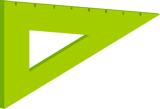 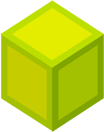 3
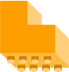 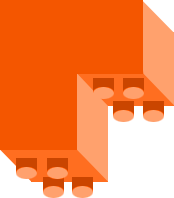 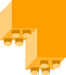 Задача 2
В соревнованиях участвовало 10 девочек и ? мальчиков. Сколько детей участвовало в соревнованиях?
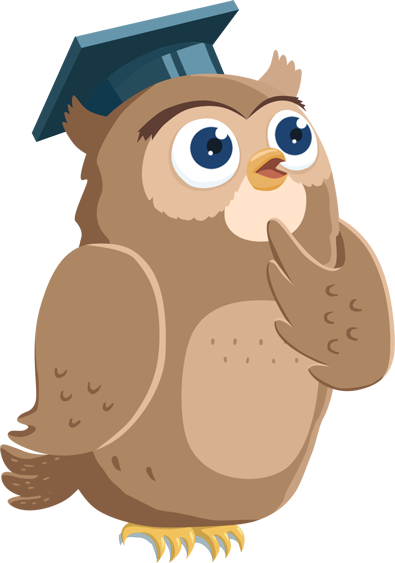 Задание:
 – дополни условие задачи 2 ответом задачи 1.
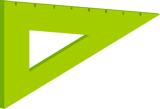 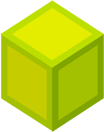 4
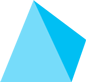 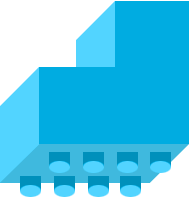 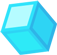 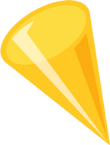 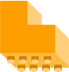 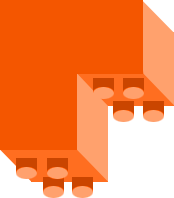 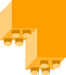 Задача 2
В соревнованиях участвовало 10 девочек и 15 мальчиков. Сколько детей участвовало в соревнованиях?
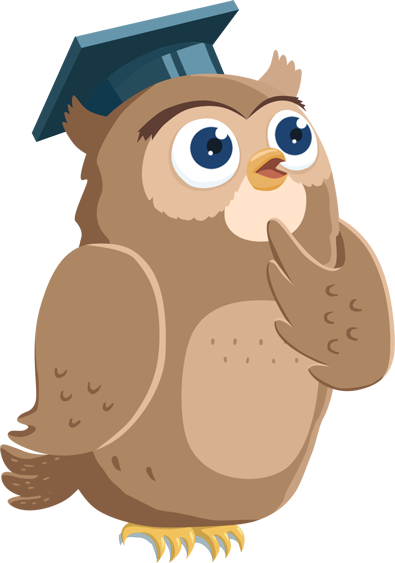 Задания:
 – проверь  у себя правильность составления задачи 2;
 – составь краткую запись задачи 2;
 – реши её.
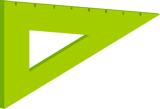 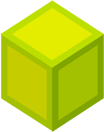 5
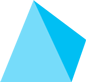 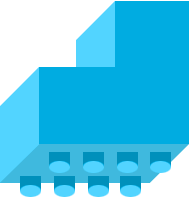 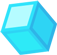 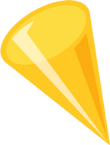 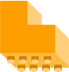 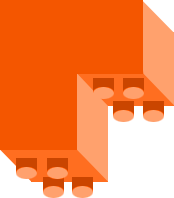 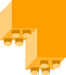 Девочек – 10.     
                                    ? детей   
Мальчиков – 15. 
Задача 2
10 + 15 = 25 (д.)                                            
Ответ: 25 детей.
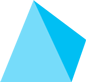 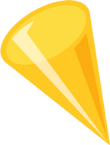 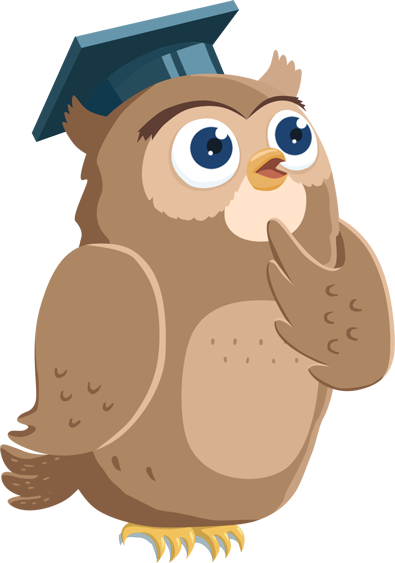 Задания:
– проверь у себя правильность составления краткой записи и решения задачи 2;
– расскажи соседу, как называется эта задача.
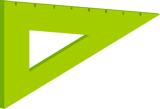 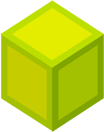 6
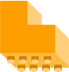 Чем отличается простая задача от составной?
Повтори!!!
Простую задачу можно решить сразу, а составную – нельзя.
Простая задача решается в одно действие, а составная – 
в два действия.
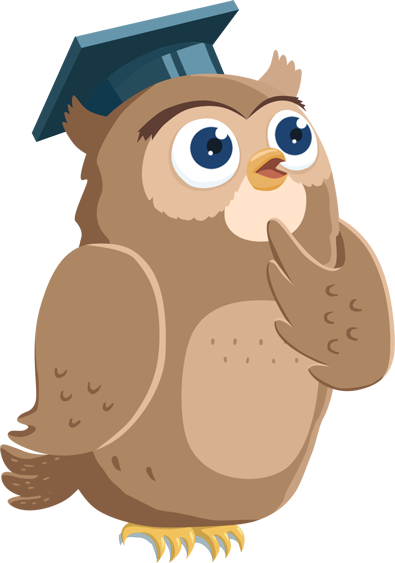 Задание:
– расскажите друг другу основное отличие простой задачи от составной.
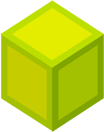 7
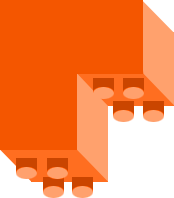 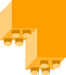 Задача 1
В соревнованиях участвовало 10 девочек, а мальчиков – на 5 больше. Сколько мальчиков участвовало в соревнованиях?
 Задача 2
В соревнованиях участвовало 10 девочек и 15 мальчиков. Сколько детей участвовало в соревнованиях?
Парная 
работа
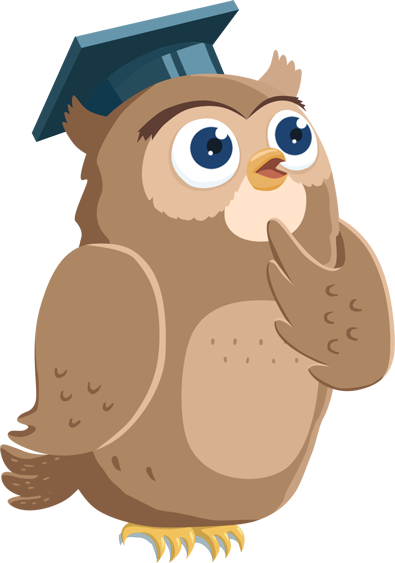 Задание:
 – из простых задач 1 и 2 сделайте составную задачу 3.
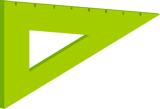 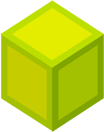 8
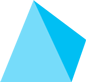 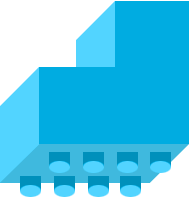 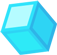 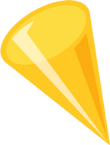 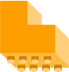 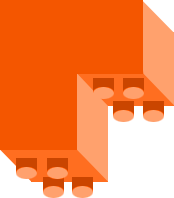 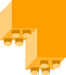 Задача 3
В соревнованиях участвовало 10 девочек, а мальчиков – на 5 больше. Сколько всего детей участвовало в соревнованиях?
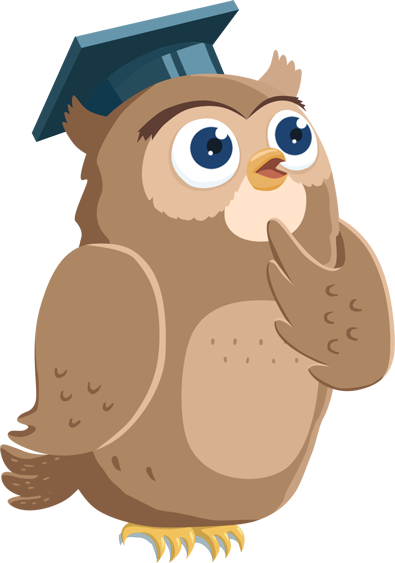 Задания:
 – проверь правильность составления задачи 3;
 – составь краткую запись задачи 3;
 – сравни краткие записи задач 2 и 3.
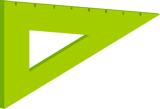 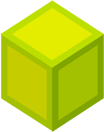 9
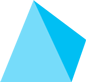 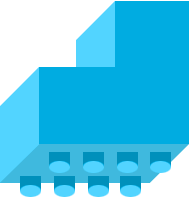 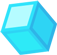 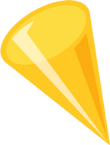 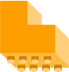 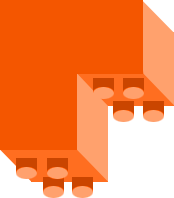 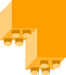 Задача 2                                                       Задача 3
Девочек – 10.                            Девочек – 10.     
                                 ? детей                                                          ? детей
Мальчиков – 15.                      Мальчиков  –  ?, на 5 больше.
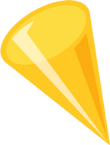 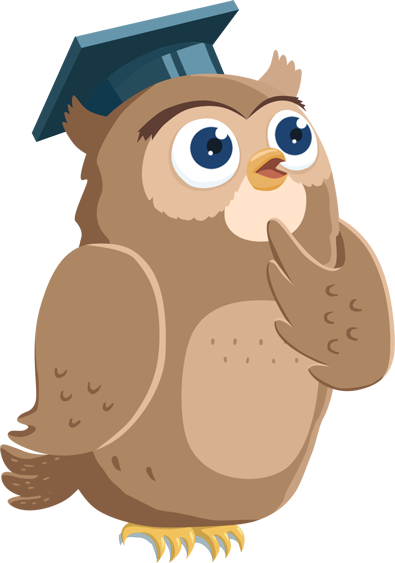 Задания:
– сравните краткие записи задач 2 и 3:
 чем они похожи и чем отличаются?
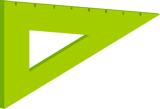 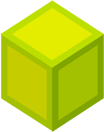 10
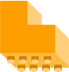 Задача 3
В соревнованиях участвовало 10 девочек, а мальчиков – на 5 больше. Сколько всего детей участвовало в соревнованиях?
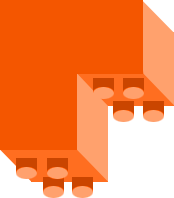 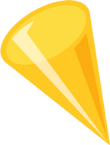 Парная 
работа
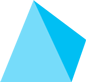 1) Что узнаем сначала?
2) Что узнаем потом?
Вариант 2
   Ответь на вопрос, объясни, как надо выполнить первое действие.
Вариант 1
  Задай первый вопрос.
Вариант 2
  Задай второй вопрос.
Вариант 1
   Ответь на вопрос, объясни, как надо выполнить второе действие.
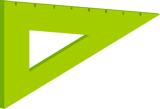 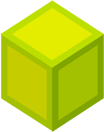 11
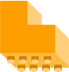 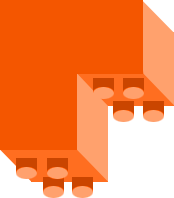 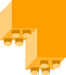 Задача 3
10 + 5 = 15 (м.) 
10 + 15 = 25 (д.)                                           
Ответ: всего 25 детей.
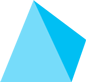 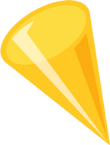 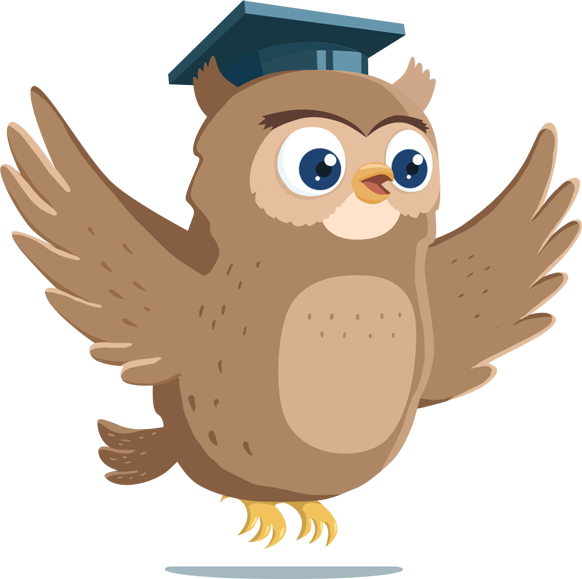 Задание:
– проверьте другу у друга правильность решения задачи 3.
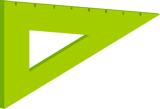 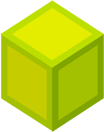 12
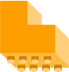 Задача 1                        Задача 2                          Задача 3                 
      10 + 5 = 15 (м.)            10 + 15 = 25 (д.)               1) 10 + 5 = 15 (м.)     
         Ответ: 15 мальчиков.     Ответ: 25 детей.                  2) 10 + 15 = 25 (д.)
                                                                                                     Ответ: всего 25 детей.
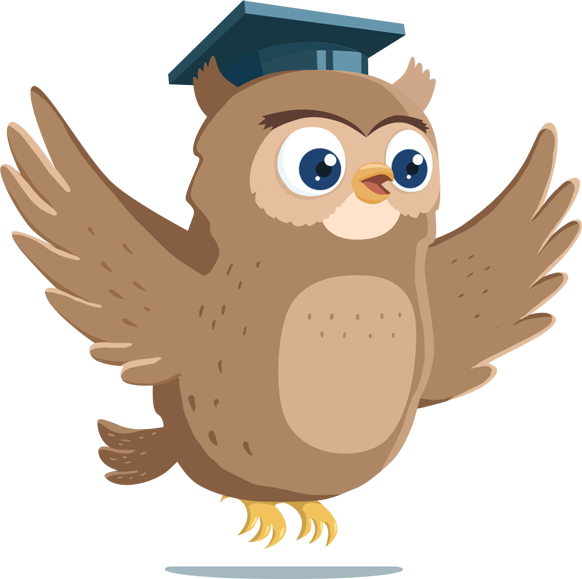 Задание: 
 – сравните  решения трёх задач:
 чем они похожи и чем отличаются?
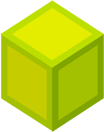 13
Основное отличие составной задачи  от простой?
Повтори!!!
Составная задача отличается от простой тем, что её нельзя решить одним действием и сразу ответить на вопрос задачи, она решается в два действия.
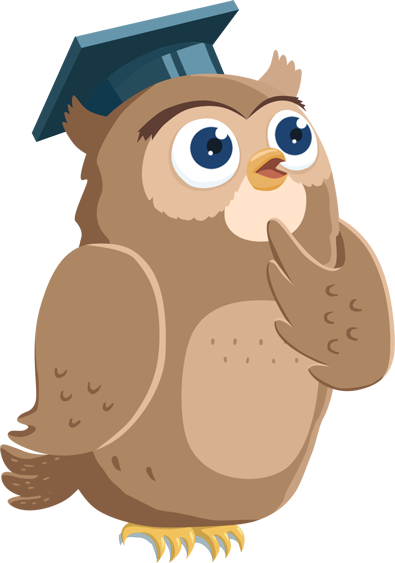 Задание:
 – расскажите друг другу основное отличие составной задачи от простой.
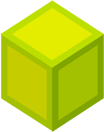 14
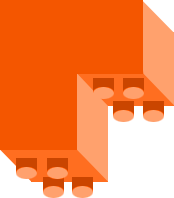 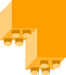 Физкультминутка
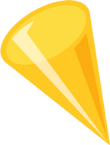 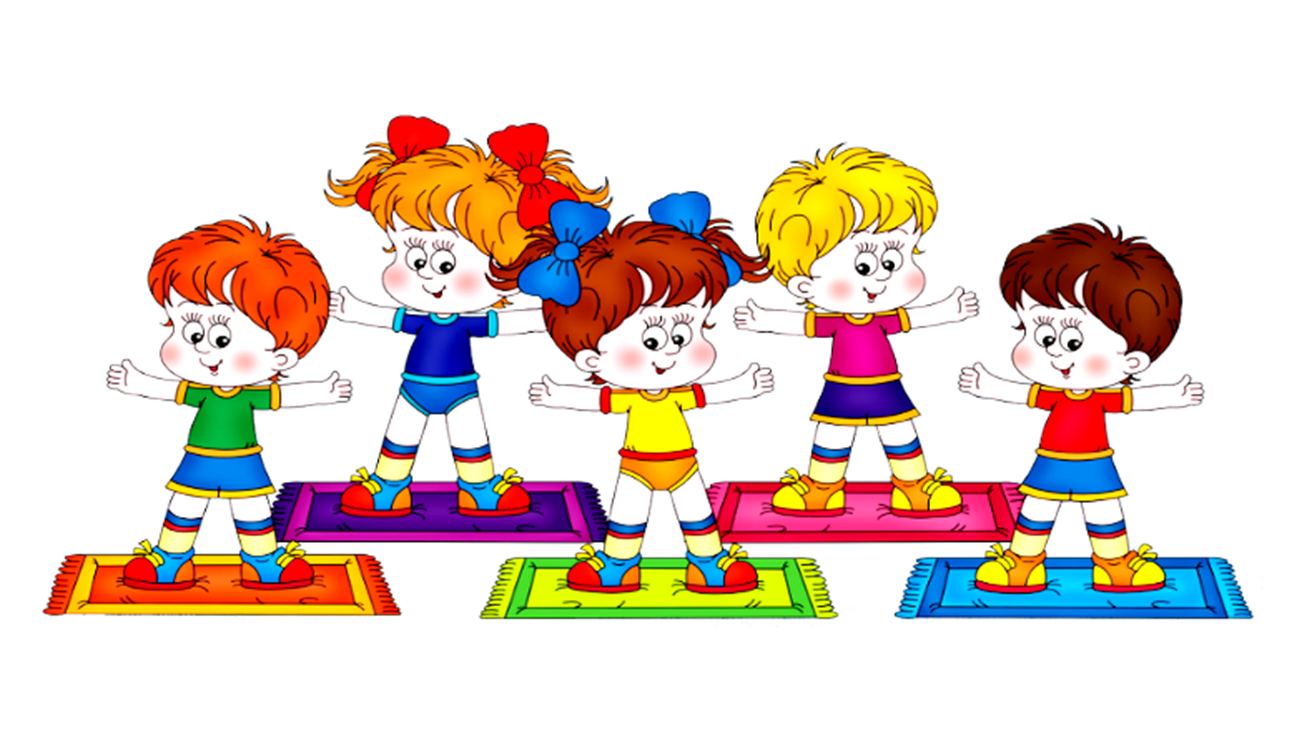 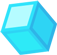 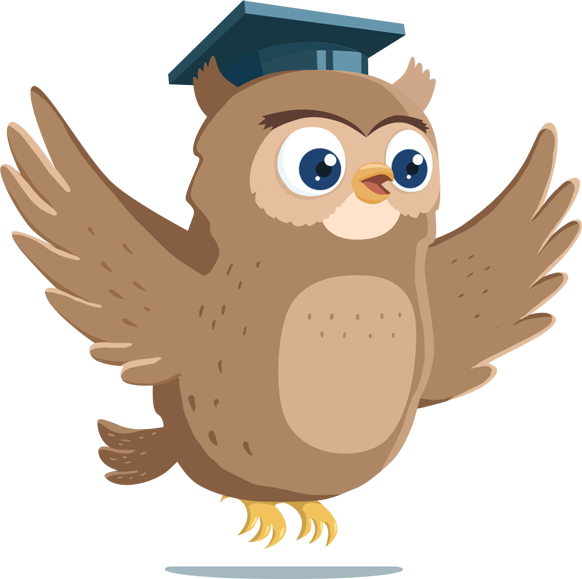 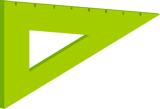 flomaster.club
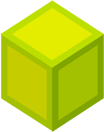 15
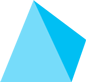 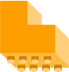 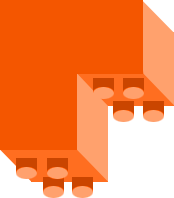 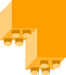 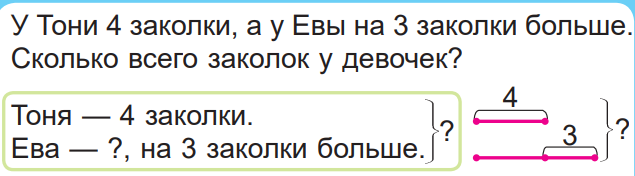 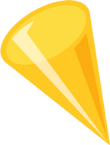 Задание:
– прочитайте условие и вопрос задачи.
Фронтальная 
работа
1)  Зная, сколько заколок у Тони (4) и  что у Евы на 3 заколки больше, что можно узнать? 
2)  Зная, сколько заколок у Тони и сколько заколок у Евы, что можно узнать?
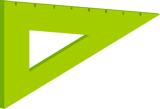 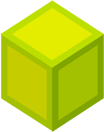 16
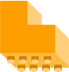 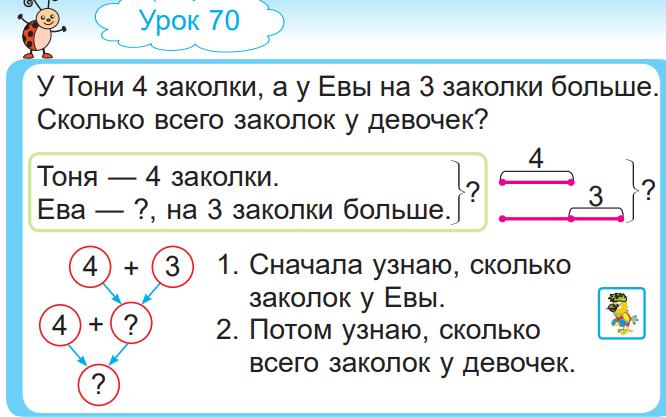 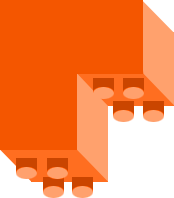 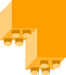 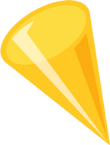 Самостоятельная 
работа
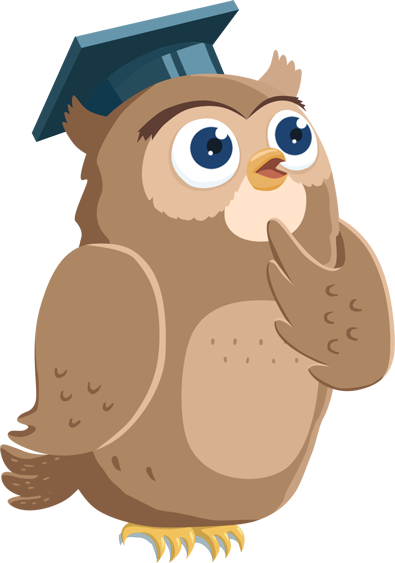 Задания:
 – прочитай  пояснения к граф-схеме;
 – реши задачу.
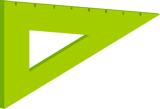 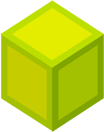 17
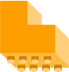 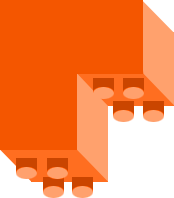 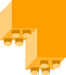 Задача 
4 + 3 = 7 (з.) 
4 + 7 = 11 (з.)                                        Ответ:  всего 11 заколок.
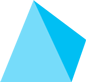 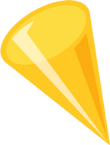 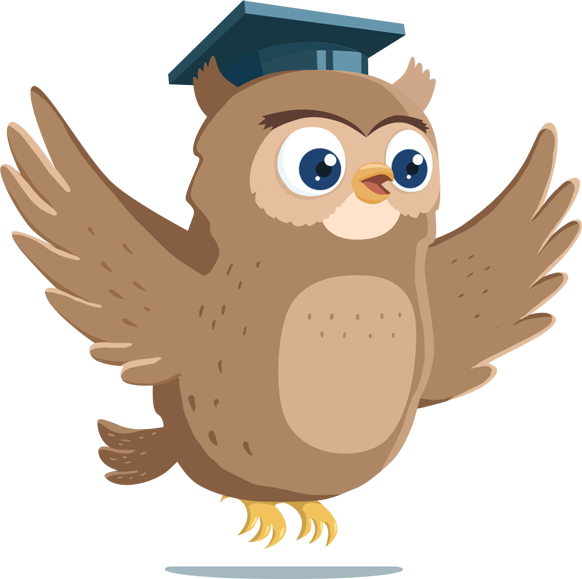 Задание:
– проверьте другу у друга правильность решения задачи.
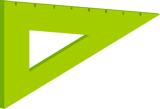 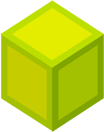 18
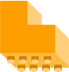 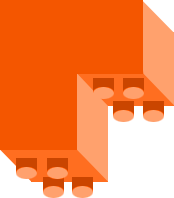 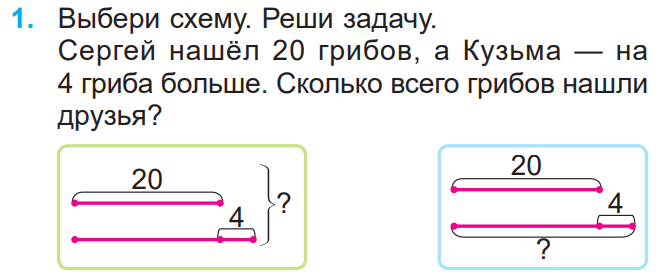 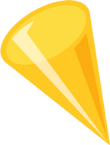 Самостоятельная 
работа
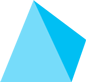 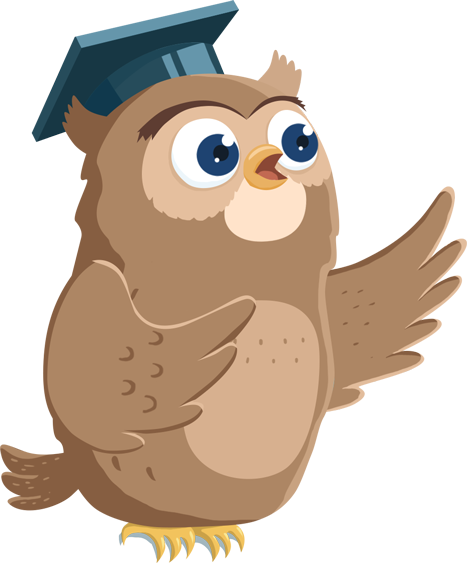 Задания:
 –  выбери схему;
 –  сделай краткую запись к каждой схеме.
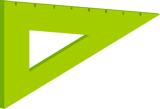 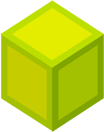 19
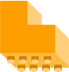 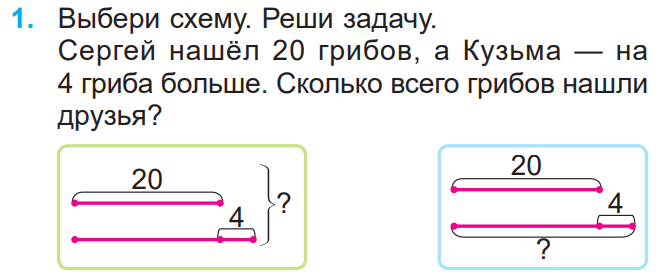 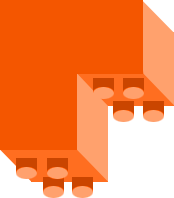 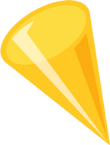 Самостоятельная 
работа
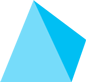 Первая схема                                                      Вторая схема
Сергей – 20 грибов.                                            Сергей – 20  грибов.     
                                                   ? грибов                                                         
Кузьма – ?, на 4 больше.                                   Кузьма  –  ?, на 4 больше.
Задания:
– сравни краткие записи к первой и второй схемам;
– какая схема подходит к нашей задаче?
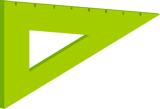 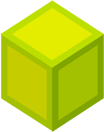 20
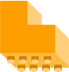 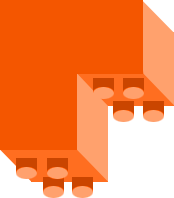 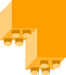 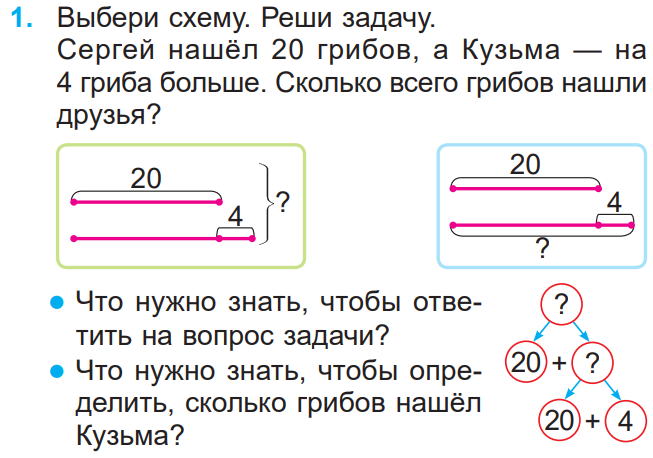 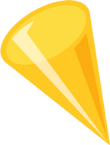 Фронтальная 
работа
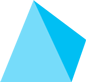 Задания:
– прочитайте первый вопрос к граф-схеме и ответьте на него;
– прочитайте второй вопрос к граф-схеме и ответьте на него;
– самостоятельно запишите решение задачи.
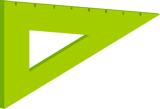 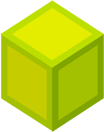 21
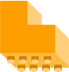 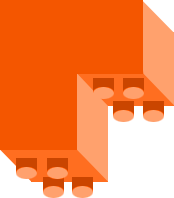 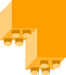 Задача 
20 + 4 = 24 (гр.) 
20 + 24 = 44 (гр.)                                        Ответ: всего 44 грибов.
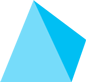 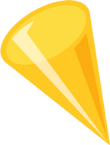 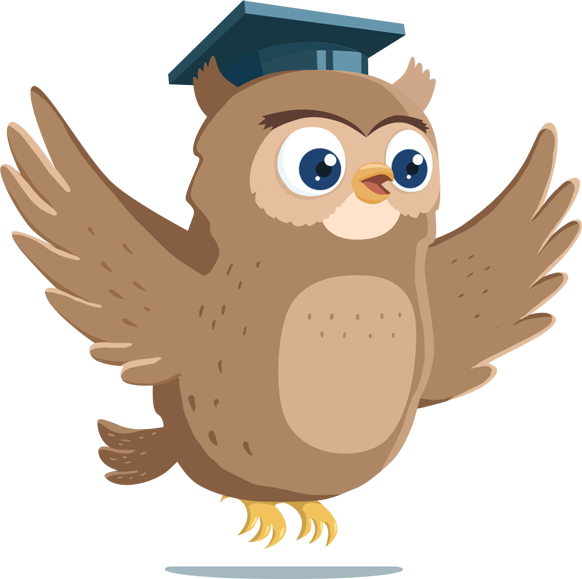 Задания:
– проверьте другу у друга правильность решения задачи;
– как называется эта задача?
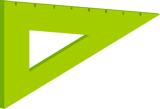 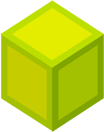 22
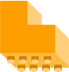 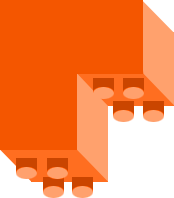 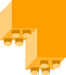 Работа 
по  вариантам
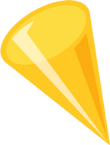 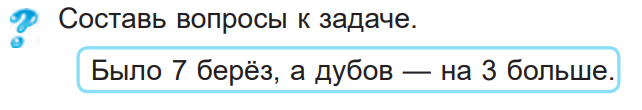 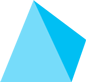 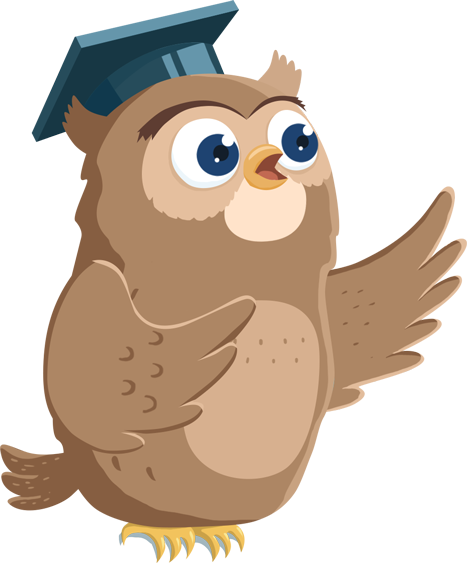 Вариант 2
Составь вопрос, чтобы получилась составная задача.
Вариант 1
  Составь вопрос, чтобы получилась простая задача.
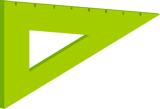 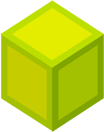 23
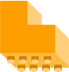 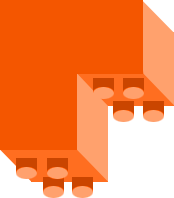 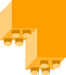 Простая задача
Было 7 берёз, а дубов – на 3 больше. Сколько было дубов?
Составная задача
Было 7 берёз, а дубов – на 3 больше. Сколько всего было деревьев?
Задания:
 – проверь у себя правильность составления вопроса к условию  задачи;
 – реши задачи.
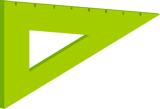 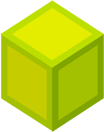 24
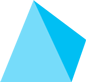 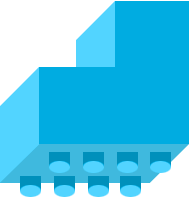 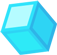 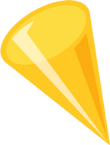 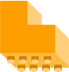 Простая задача                          Составная задача                  
                 7 + 3 = 10 (д.)                        1) 7 + 3 = 10 (д.)     
                           Ответ: 10 дубов.                        2) 7 + 10 = 17 (д.)
                                                                                                    Ответ: всего 17 деревьев.
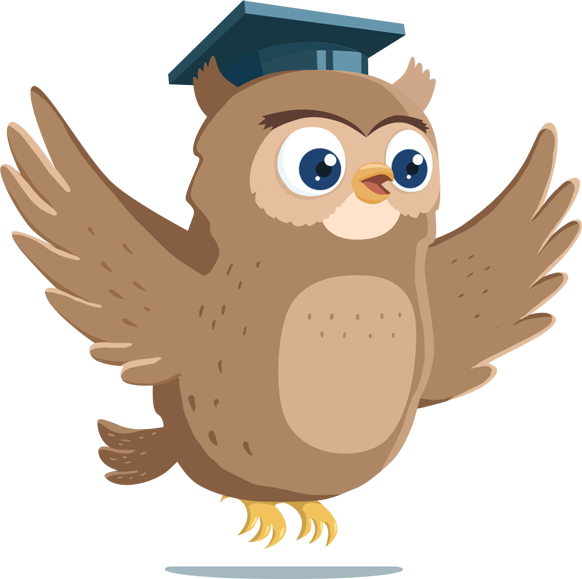 Задание: 
 – проверь у себя правильность решения простой и составной задач.
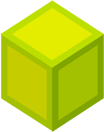 25
Основное отличие составной задачи  от простой?
Продолжи!!!
Составная задача отличается от простой тем, что…
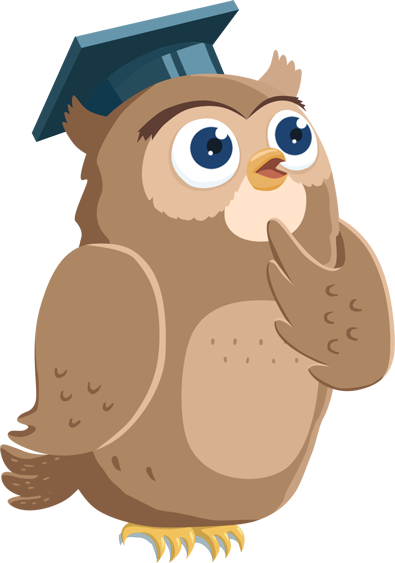 Задание:
 – проверьте  друг у друга знание основного отличия составной задачи от простой.
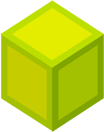 26
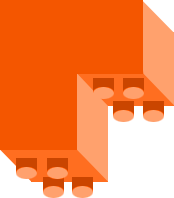 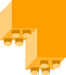 Физкультминутка
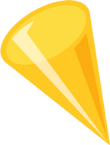 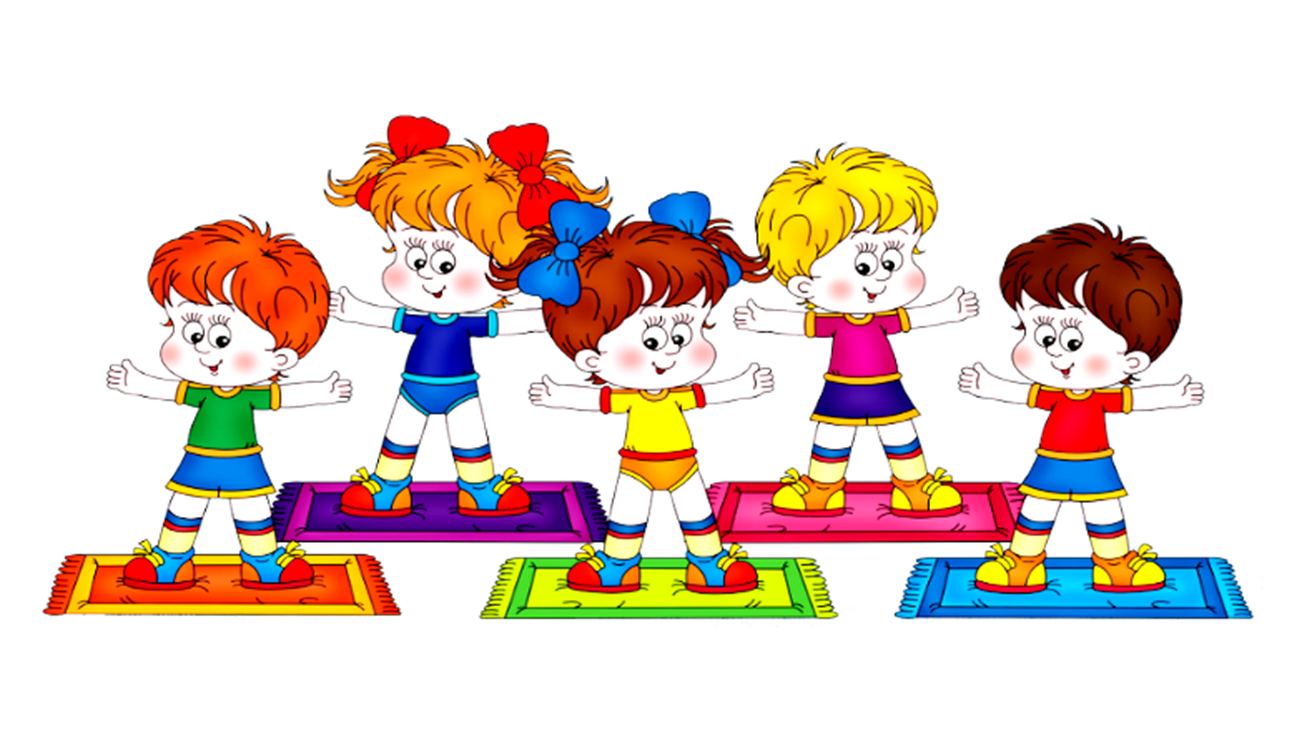 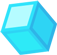 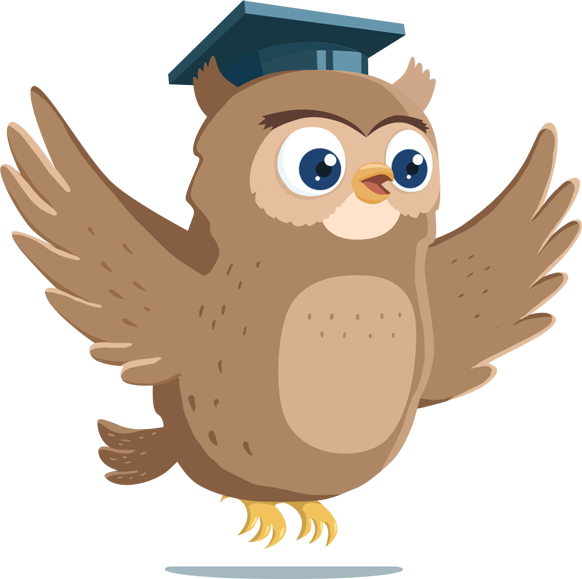 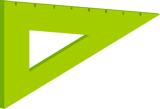 flomaster.club
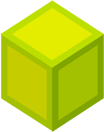 27
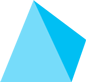 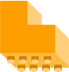 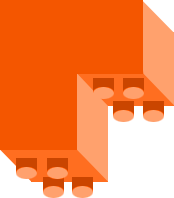 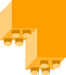 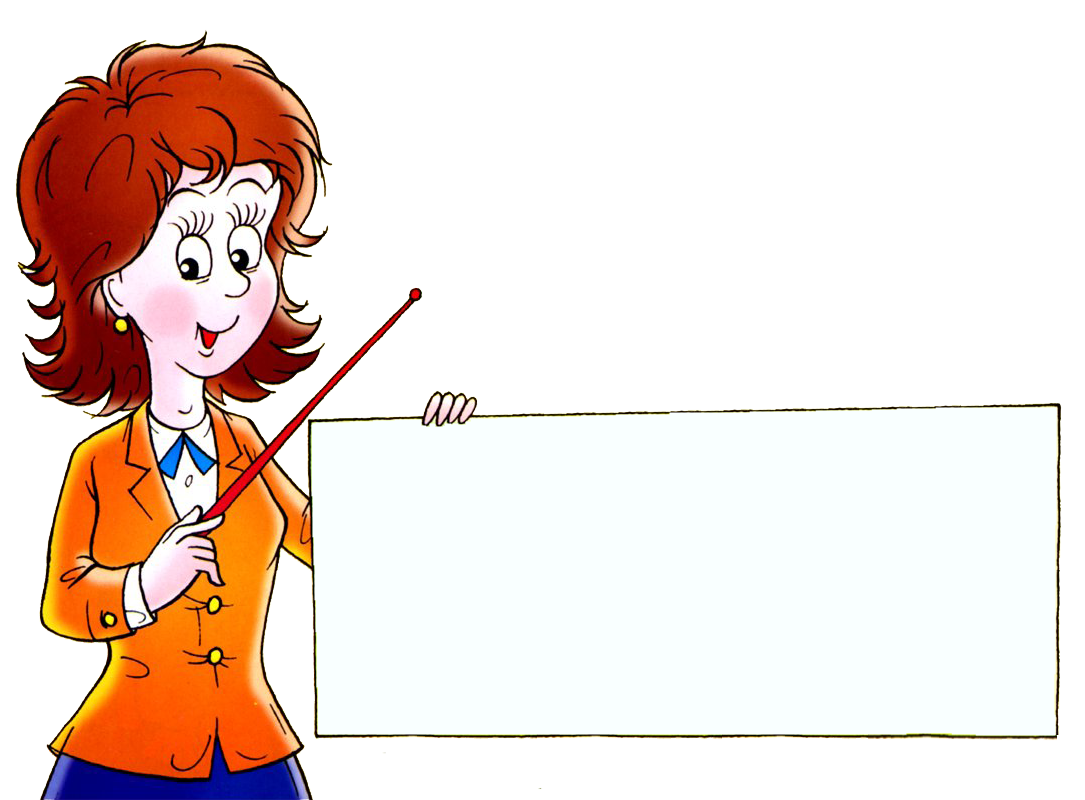 Подведение итогов этапа урока
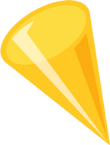 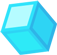 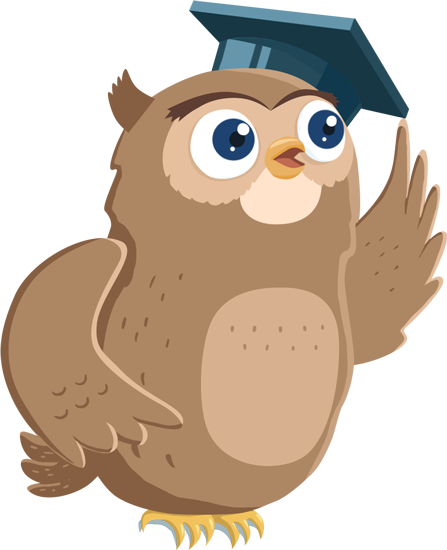 Какие задачи называются составными?
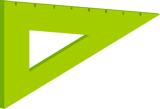 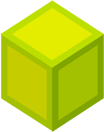 28
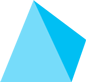 topolek-oktabrskoe.ddousman.ru
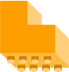 Основное отличие составной задачи  от простой?
Запомни!!!
Составная задача отличается от простой тем, что её нельзя решить одним действием и сразу ответить на вопрос задачи, она решается в два действия.
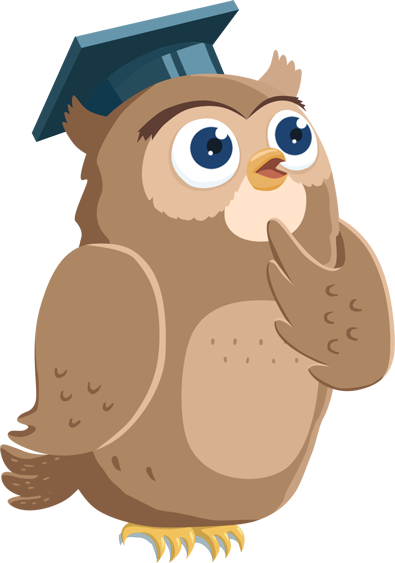 Задание:
 – проверь у себя знание основного отличия составной задачи от простой.
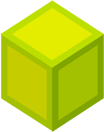 29
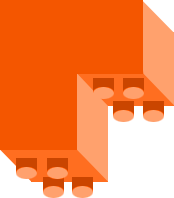 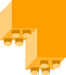 РЕФЛЕКСИЯ
Запомнили вы основное отличие составной задачи от простой?
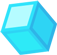 Возникали у вас трудности при самостоятельном  решении составной задачи?
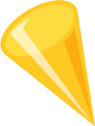 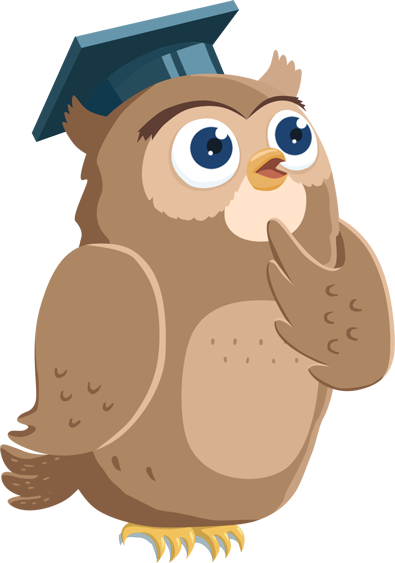 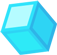 Что необходимо сделать, чтобы устранить все затруднения, которые возникали при решении составных задач?
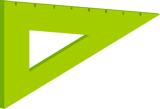 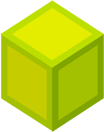 30
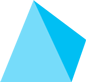 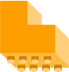 Молодцы!
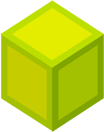 31